Ziele/Kompetenzen: Belege erkenn
Buchungssätze bilden können für Eihkauf, Verkauf, Bezugskosten (i.d.R. HS Eins) Versandkosten (Ausgangsfr.) Retoursendungen, sofortige Rabatte, Nachträgliche Rabatte, Einfacher Rechnungsausgleich,...
Laufende Buchungen (Waren)
Einkauf, Verkauf, etc.
1) Buchungsregeln & Konten
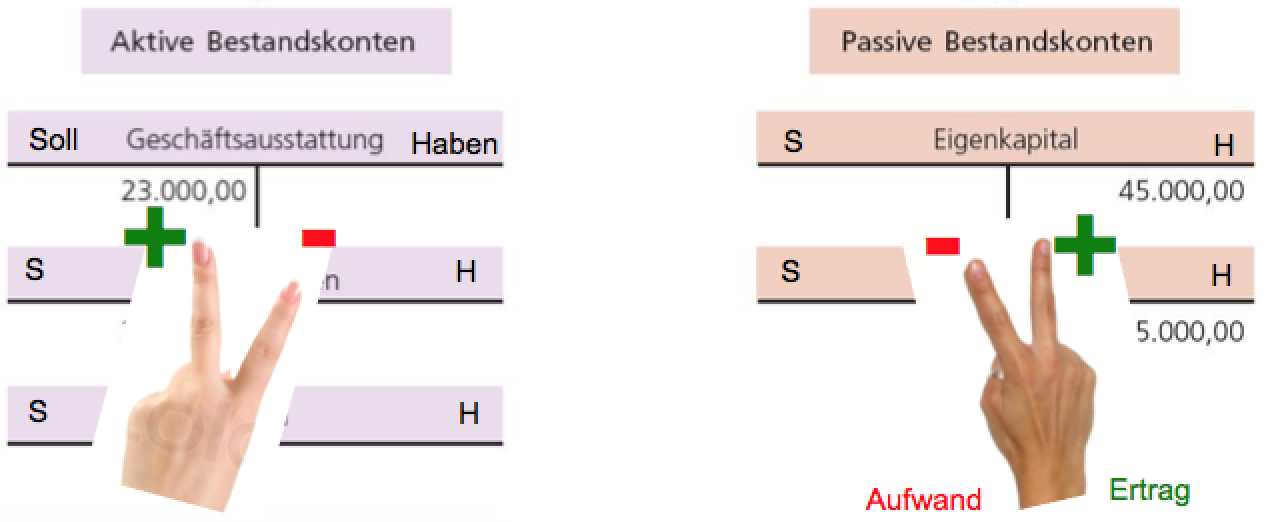 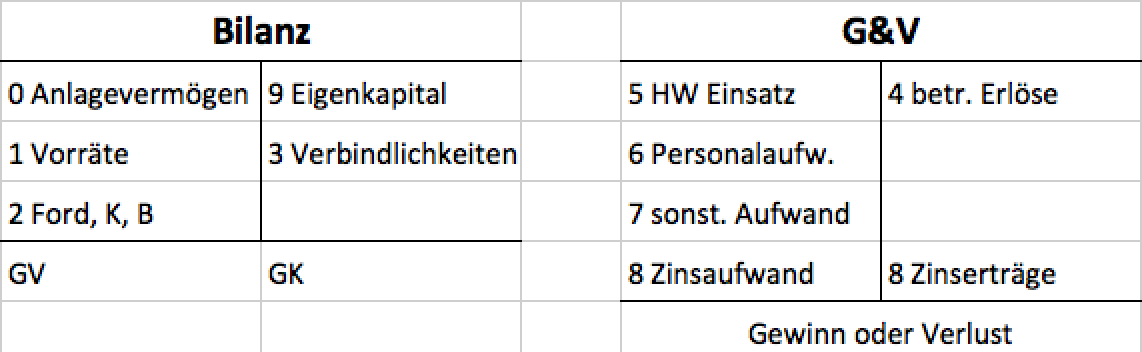 2) Lesen der Angabe
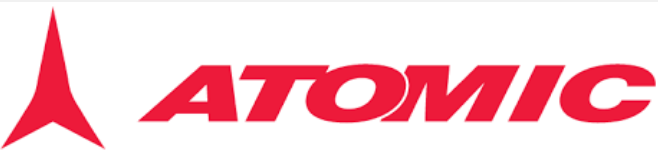 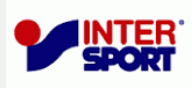 a) Wer sind wir:
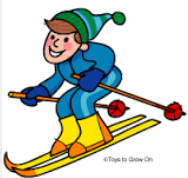 Einkäufer
Verkäufer
b) Beleg :
(E, A, K, B, S)
ER, K, ev. B
AR, K, ev. B
c) Signalwörter
Einkauf
Kauf, Einkauf, von Lieferant 
ER, für Waren
Verkauf
Warenverkauf, an Kunde 
AR,...
3) Buchungssatz
 und Gewinnauswirkung
Einkauf (vom L)        Verkauf (an K)


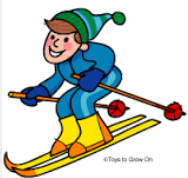 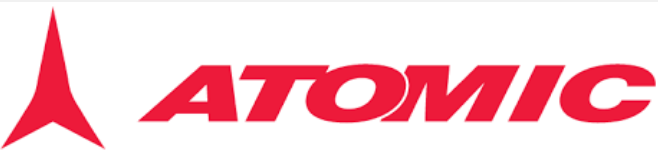 Privatentnahme Waren
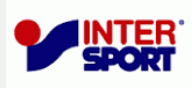 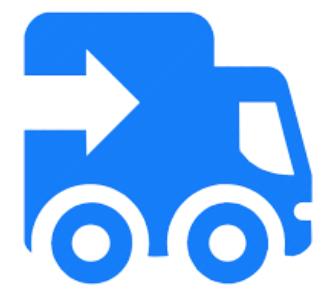 Transport
abh. von 
Lieferklauseln
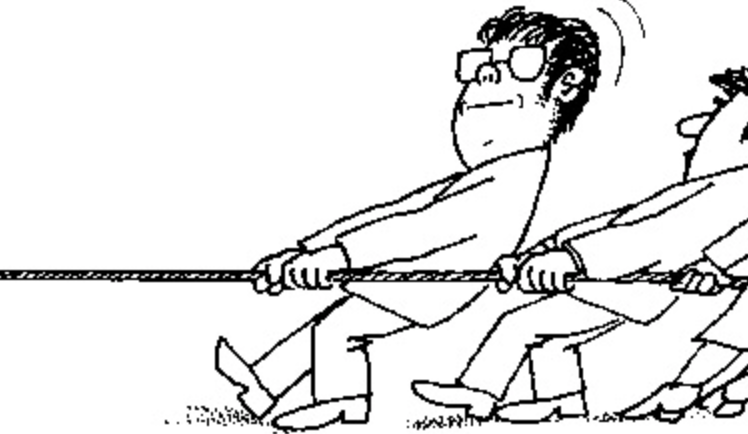 
Rücksendgung         an L. /    vom K.
z.B. schadhafte Waren,
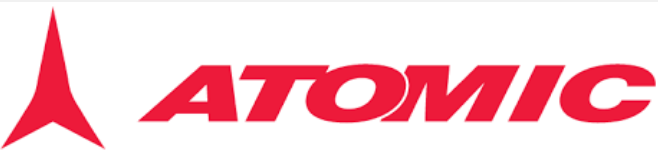 

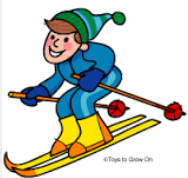 Nachträglicher Rabatt vom L. / an K.
z.B. Treuerabatt
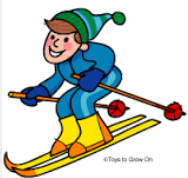 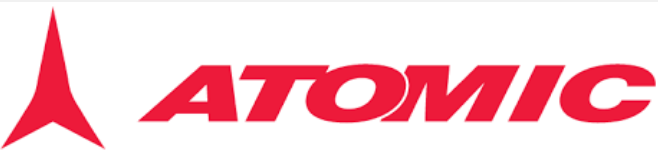 Θ
Rechnungsausgleich z.B. bar,
Andere Buchungen
GWG
UST Zahllast
Anlagevermögen z.B. Fuhrpark